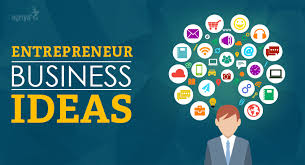 Entrepreneur, Idée et Opportunité
DJOUDI Hanane
hanane.djoudi@gmail.com
hanane.djoudi@univ-biskra.dz
Les différentes formes de l’entrepreneuriat :
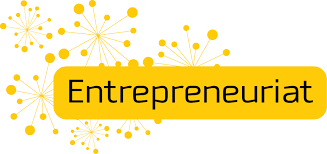 Création d’entreprise
Reprise d’entreprise
Essaimage
Intrapreneuriat
Développement et croissance d’une entreprise
On ne nait pas entrepreneur, mais on le devientLook at the dance, not at the dancer…
Entreprendre relève de l’inné, non de l’acquis?
N’importe qui peut créer une entreprise?
Les entrepreneurs sont des joueurs?
Entreprendre permet de devenir son propre patron et d’être complètement indépendant?
Les entrepreneurs travaillent plus et plus durement que les cadres dans les grandes entreprises?
Créer une entreprise est un acte risqué qui conduit souvent à l’échec?
Les entrepreneurs sont motivés par le pouvoir et l’argent?
Les entrepreneurs doivent être jeunes et énergiques?
Le profil d’un entrepreneur:caractéristiques de sa personnalité
Besoin d'atteindre un objectif
Prendre des risques: aventures et échec.
Inventif: créativité et innovation.
Provoquer le destin: L'ambition : voir loin, voir grand .
Confiance en soi: un trait de personnalité fondamental pour un entrepreneur.
Autonomie: un désir ardent de liberté.
Adaptation: nouvelle situation pour garantir la continuité de l'entreprise. 
Patience: les résultats dans l'immédiat.
Passion: aimer son métier et son entreprise.
Organisation: être organisé & savoir planifier.
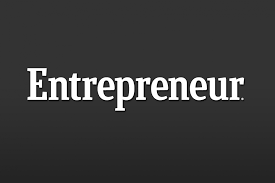 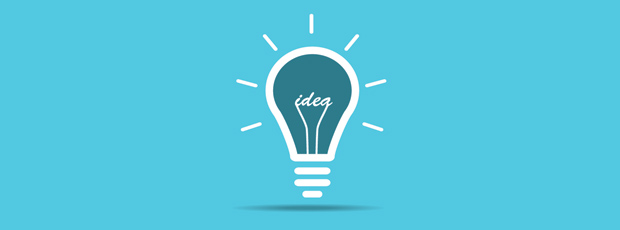 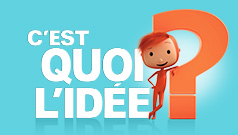 L’Idée
Potentiel de création d’une initiative économique.
D’où viennent les idées?
L’expérience-le quotidien
Le métier, la formation-de la perception
Les clients-de l’intuition
L’observation du marché-de la visualisation
L’idée d’un autre-du divinatoire
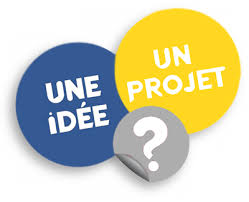 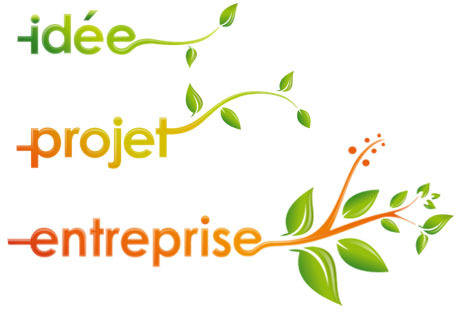 L’Idée
Une bonne idée n’est rien d’autre qu’un outil entre les mains d’un individu ou d’une équipe. Ce n’est pas l’idée qui est l’ingrédient principal, mais le travail qui peut être fait à partir d’une idée.
Les bonnes idées ne sont pas forcement de bonnes opportunités: cela dépend de l’individu, du temps et des ressources disponibles, du moment et probablement de la chance.
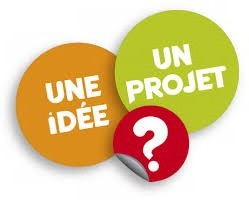 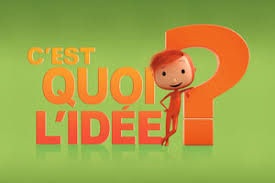 L’Idée
Capter les idées émergentes implique l’existence, l’acquisition et le développement de capacités d’écoute et d’observation.les idées viennent presque naturellement à celui qui sait observer et remettre en question ce qui l’entoure, qui est attentif à des besoins non encore ou mal satisfaits, à celui également qui sait tirer partie des rencontres et des découvertes fortuites. Il faudrait développer une capacité à « faire l’éponge » pour absorber un maximum d’information et d’idées, avant de faire le tri ou de laisser opérer une décantation.
Opportunité: un concept central en entrepreneuriat
Une opportunité d’affaires peut être définie par la possibilité qu’un projet présente d’aboutir à une activité créatrice de valeur, rentable et dotée d’un potentiel de développement ou de pérennisation, compte tenu de l’opportunité de marché et des ressources mobilisables par l’individu.
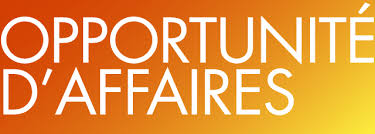 Une opportunité d’affaires : c’est la rencontre entre idée et une réalité socio-économique disposée à recevoir l’entreprise + une catégorie bien identifiée de clients qui ont un problème.
Idée Vs opportunité
Une opportunité d’affaires est donc, une idée:
Qui a passé plusieurs tests de faisabilité.
Dont le potentiel de création de valeur a été validé.
Dont les besoins en ressources ont été évalués.
Qui est planifiée.
Qui (a priori) est compatible avec l’équipe.
On peut donc préjuger de son potentiel de succès.
On connait les besoins en financement et le projet est mur pour chercher/trouver ce financement.
L’opportunité
L’opportunité dépend donc :
- de l’individu (envies, motivations, valeurs, compétences, connaissances, relations, et moyens financiers) ;
- de l’environnement(les choses à faire, l’accessibilité, l’hostilité, les potentialités, et la solvabilité) ;
- l’accès aux ressources (disponibilité, couts d’acquisition et d’utilisation) ;
-Du temps nécessaire pour dimensionner le projet, estimer les ressources nécessaires et les obtenir.
Opportunité=idée(s)+créativité entrepreneuriale
Déconstruction et recomposition de l’idée initiale:
L’opportunité d’affaire est construite à partir d’une idée initiale qui va être confronté à un environnement, à des besoins, à des comportements et à des possibilités. Cette idée de départ, en toute logique, n’est pas forcément celle sur laquelle sera fondée l’opportunité, il faut voir l’idée initiale comme un matériau déformable qui peut prendre (presque) une infinité de formes. Parmi ces formes, quelques-unes peuvent s’avérer être de bonnes opportunités pour l’individu.
La démarche de créativité doit s’appliquer autour de ces éléments, pour essayer d’identifier :
- d’autres applications de la technologie ;
- d’autres marchés ou segments de marché ;
- d’autres technologies et compétences.
Evaluer les alternatives:
Quand les alternatives ont été identifiées, il est alors possible de les évaluer et de las comparer.les critères ci après nous apparaissent particulièrement bien adaptes à ce travail :
-valeur intrinsèque de l’alternative. Quelle création de valeur possible ? Quel est le niveau d’adéquation produit/marche ? Quel sont le potentiel et la solvabilité du marché ou du segment auquel est destin »e l’alternative ?
-valeur relative de l’alternative. Quel est la positionnement de l’individu vis-à-vis de l’alternative ?en termes de finalités, de préférences et des ressources nécessaires ?
-accessibilité de l’alternative en phase de création. Quel est le temps nécessaires pour s’installer dans le marché ou dans l’entreprise cible ? Quelles sont les barrières à l’entrée ?
Méthode d’analyse des alternatives et des opportunités :
Les idées peuvent être testées auprès d’experts du domaine considéré et auprès des spécialistes de l’accompagnement des entrepreneurs.